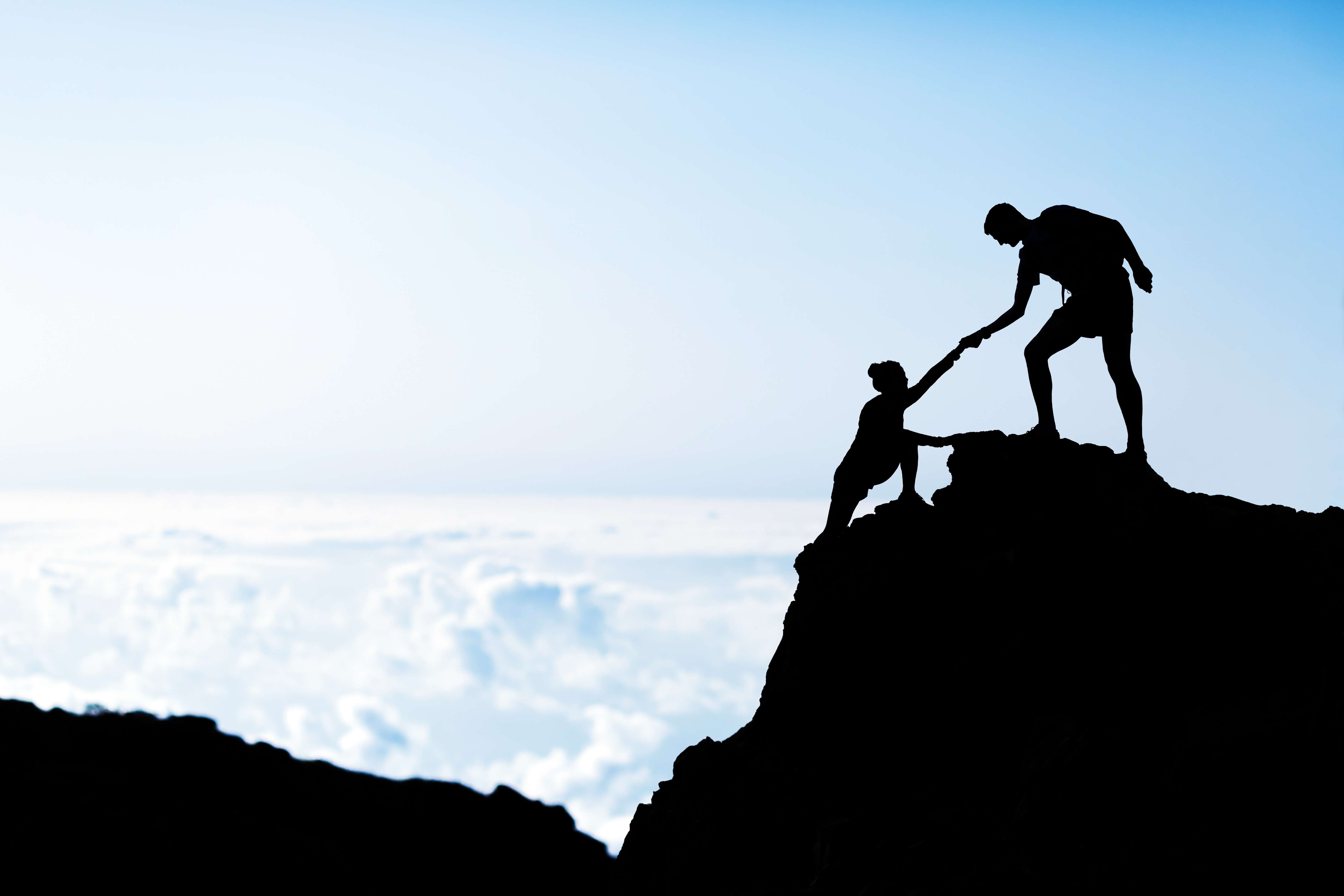 Mentorálás
A hallgatói tanítási órák előkészítése és értékelése testnevelés tantárgyból
Készítette:  Kunecz Árpád
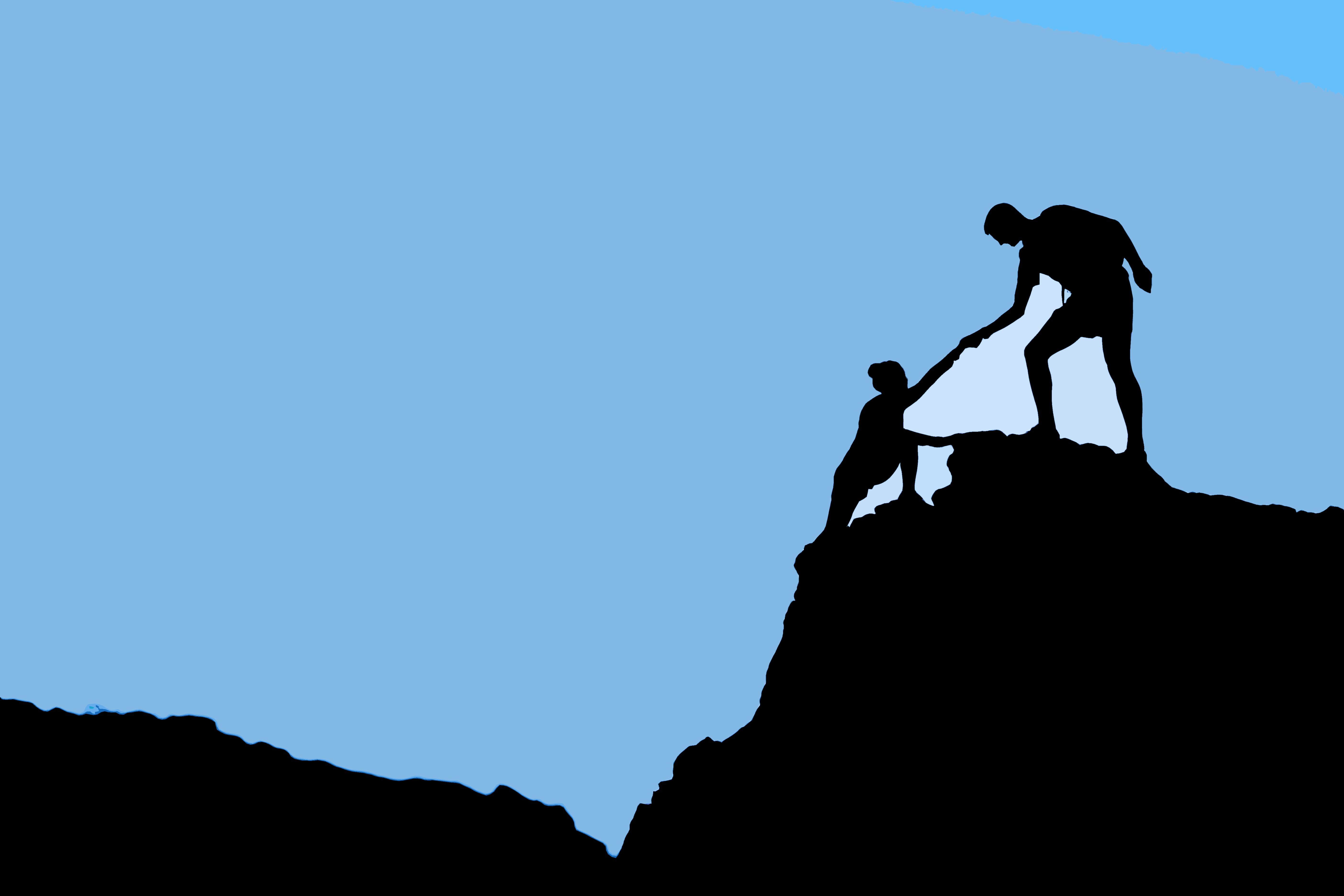 Együttműködés – partnerség
tanulók - tanárjelölt – vezető tanár
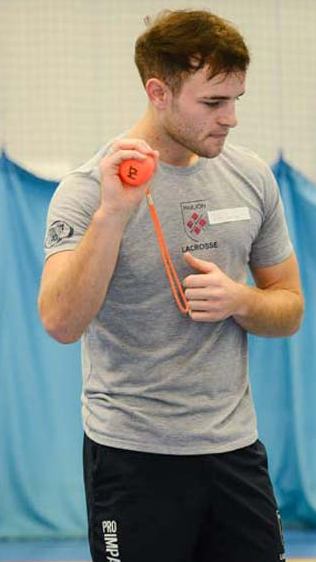 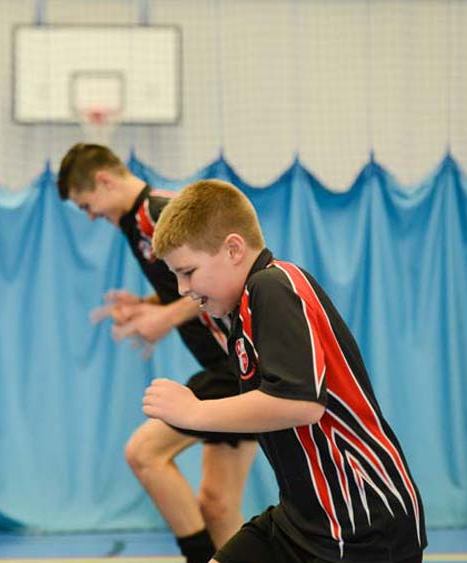 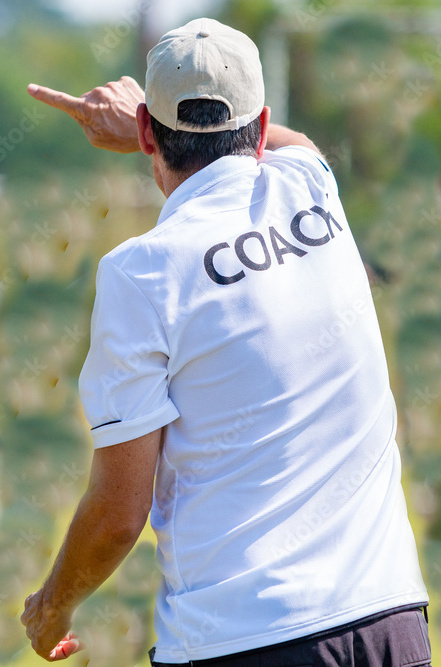 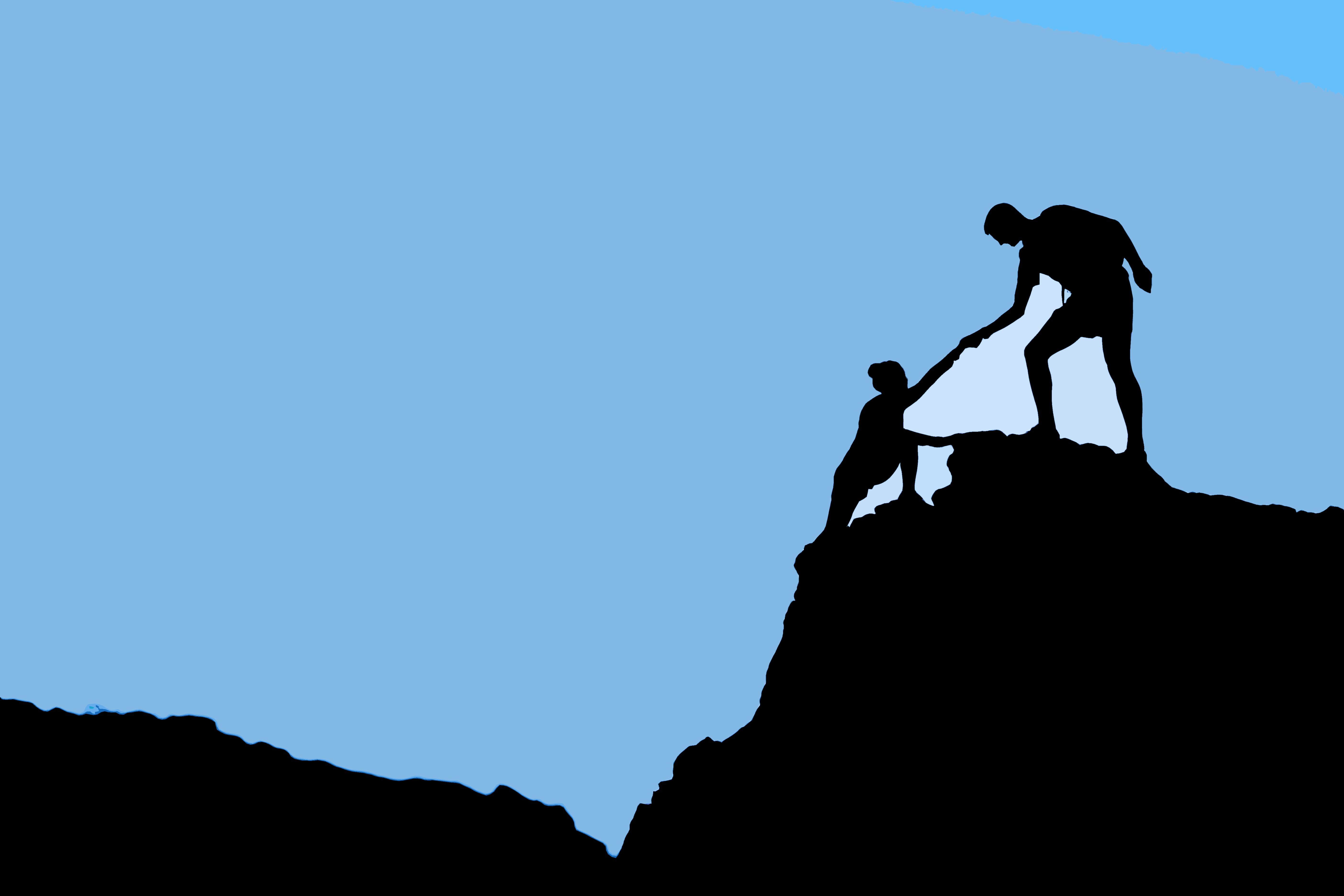 A tanárjelöltekkel meg kell ismertetni:
az iskola arculatát, sajátosságait, célkitűzéseit (pedagógiai program)
a testnevelés és sport jelentőségét és lehetőségeit az intézményi megítélésben
 			- tehetséggondozás-versenyeztetés, 
			- sportköri tevékenység,
			- szabadidős táborok szervezése
a tanulók sporthoz való viszonyulását
a NAT és a helyi adottságok alapján elkészített helyi tantervet (súlypontok indokoltsága)
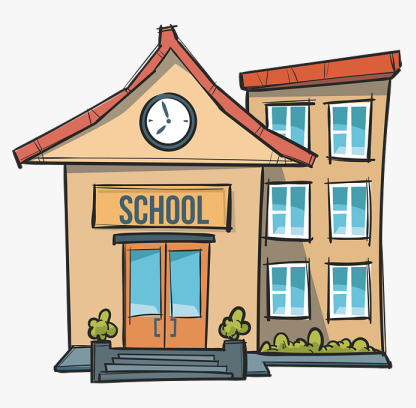 A hallgatókat támogatni kell az egyéni fejlődési terv elkészítésében
a tanári kompetenciákat végig gondolva (erősségek, fejlesztendő területek),
célok, amelyeket el szeretne érni, 
tevékenységek, amelyeket ki szeretne próbálni
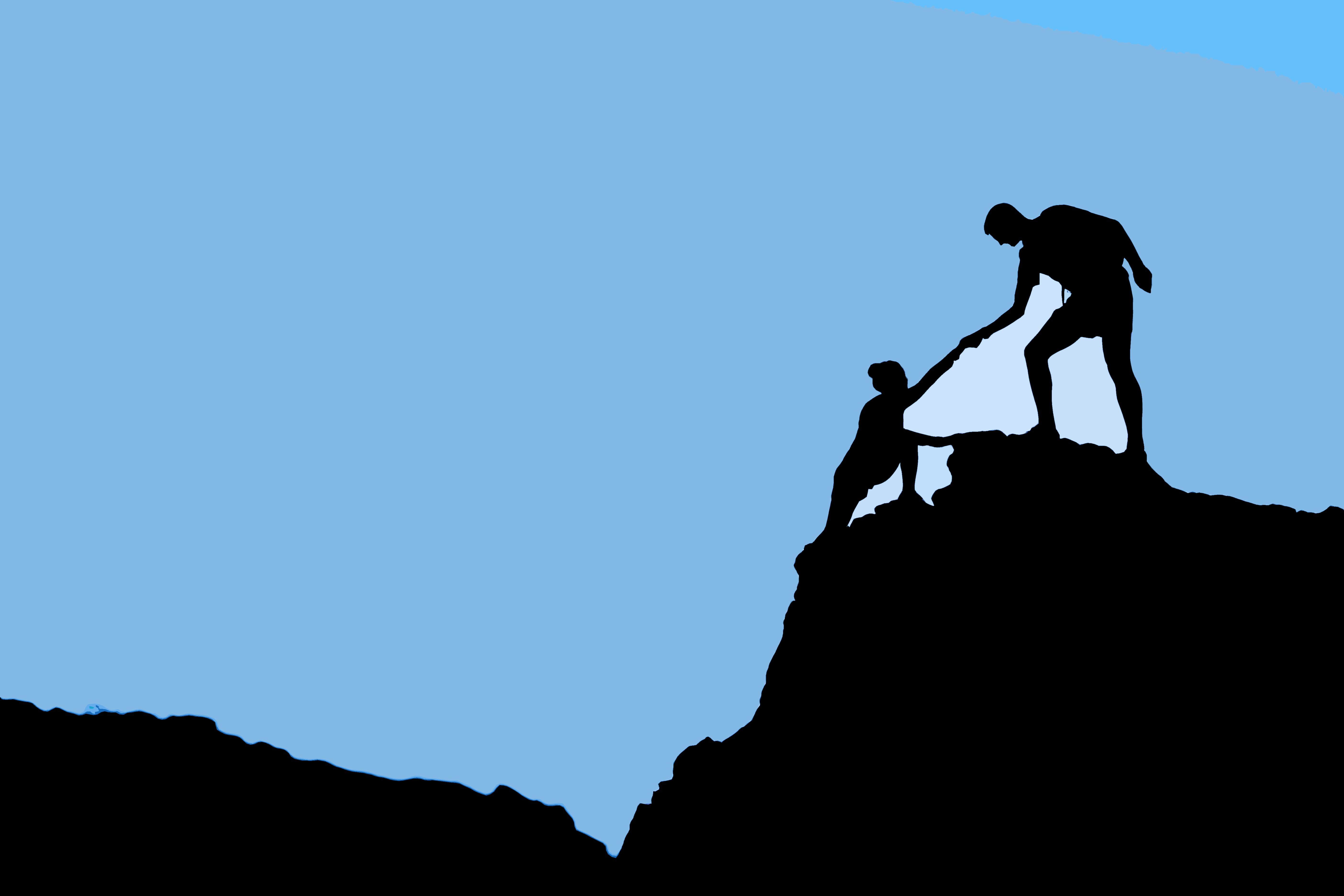 A hallgatói tanórák a tanítási gyakorlat fókuszában
Cél: szakmailag jól előkészített tervezés és megvalósítás a
    helyi tanterv – tanmenet – tematikus terv – óraterv egységben gondolkodva
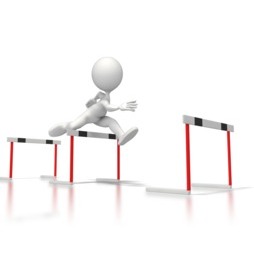 A tanórák az oktatási-nevelési folyamat meghatározó részei
A 12 évfolyam célkitűzéseit egy egységes folyamatban  kell értelmezni
Tanári szerepvállalás – példa, minta, felelősség!
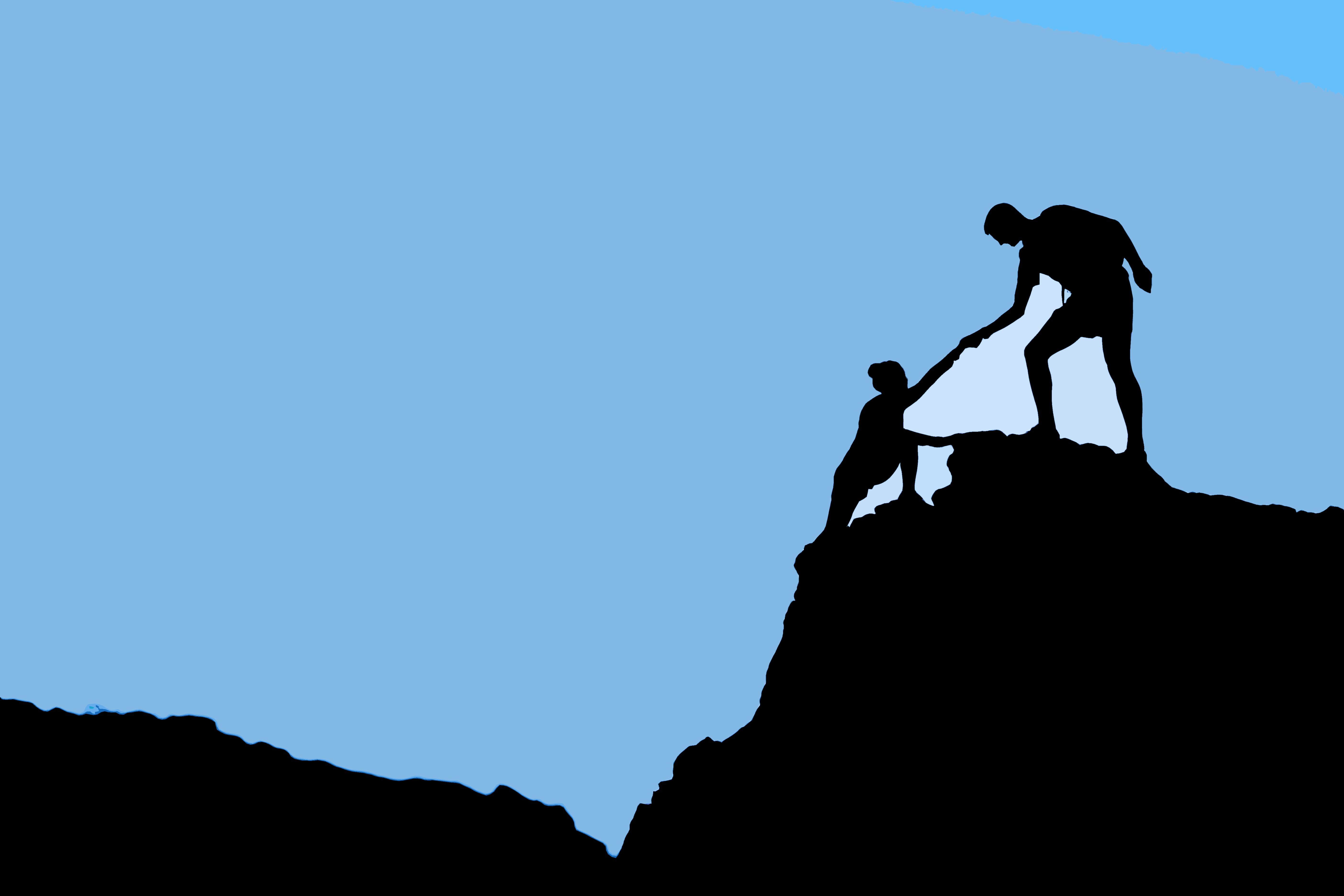 A MIT és a HOGYAN összefüggései (1.):
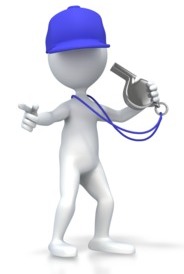 A sikeres kommunikáció meghatározó momentum a tanításban
megjelenés, kiállás, határozottság
kapcsolatteremtő képesség, 
hangnem, hanghordozás, hangszín, artikuláció, hangerő, beszédtempó 
gesztusok, mimika, arckifejezések, tekintet, testtartás
Motiváció: a kommunikáció hatása a kognitív szinten túl az érzelmekre, érzésekre
ösztönzés, biztatás, késztetés
Pozitív tanulási környezet kialakítása:
Elfogadó, érdeklődő, érzelmi biztonságot adó tanári attitűd
Tanár-diák interakció hatékonyságát meghatározza:
a személyes visszajelzés, (pozitív)visszacsatolás (feedback)
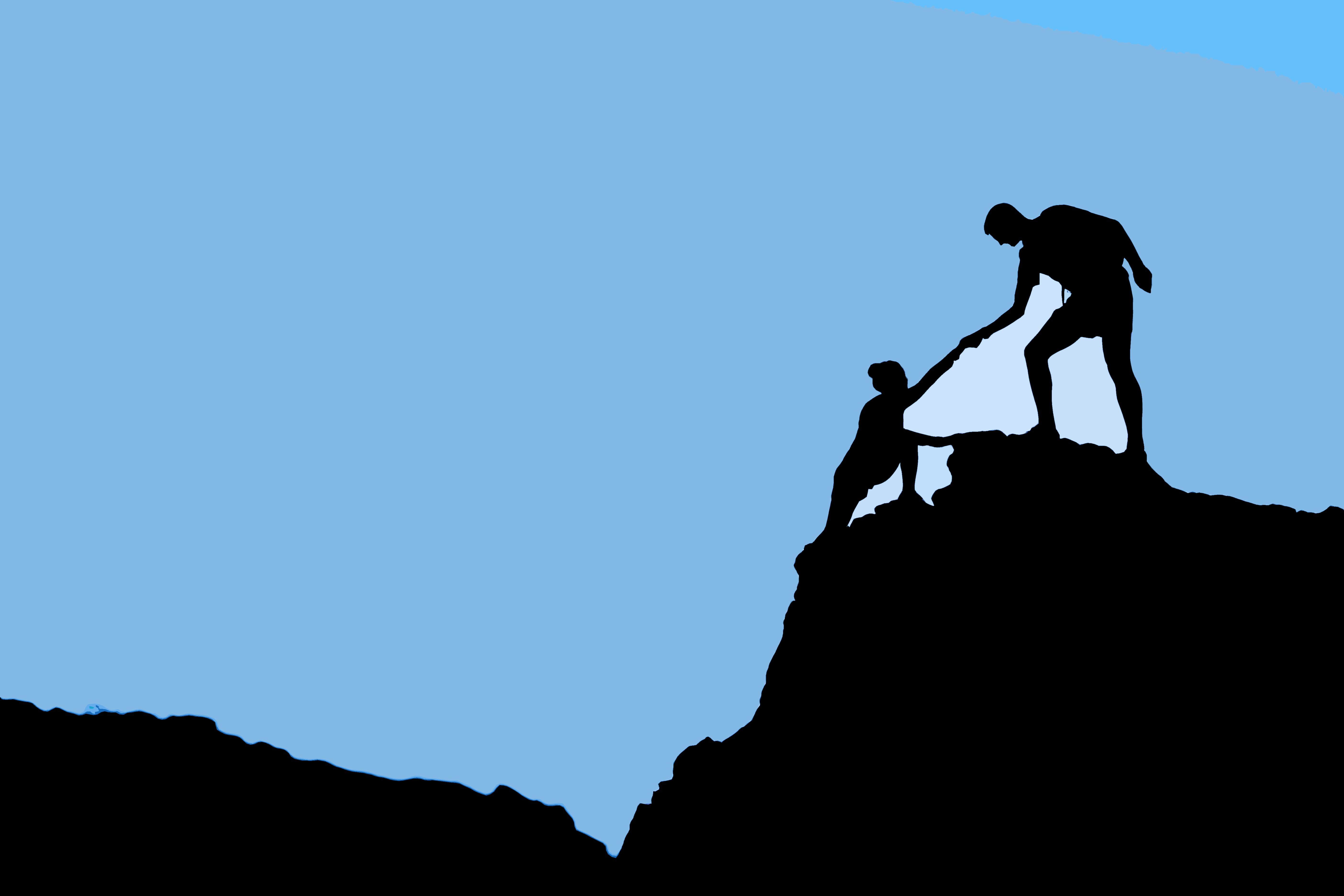 A MIT és a HOGYAN összefüggései (2):
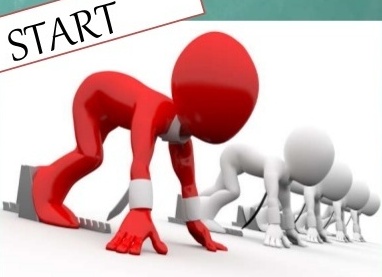 A tanóra tartalmi elemeinek előkészítése
A tananyag kiválasztása (tanmenet, tematikus terv alapján)
Az óra cél és feladatrendszerének meghatározása:
didaktikai-, oktatási-, képzési-, nevelési célok
A tanítás-tanulás folyamatát befolyásoló tényezők:
osztály/csoport összetétele 
a tanulók egyéni sajátosságai, fejlettségi szintje
előzetes ismeretek, tapasztalatok
a tananyag jellege
a tanár(jelölt) szakmai-pedagógiai felkészültsége, módszertani kultúrája
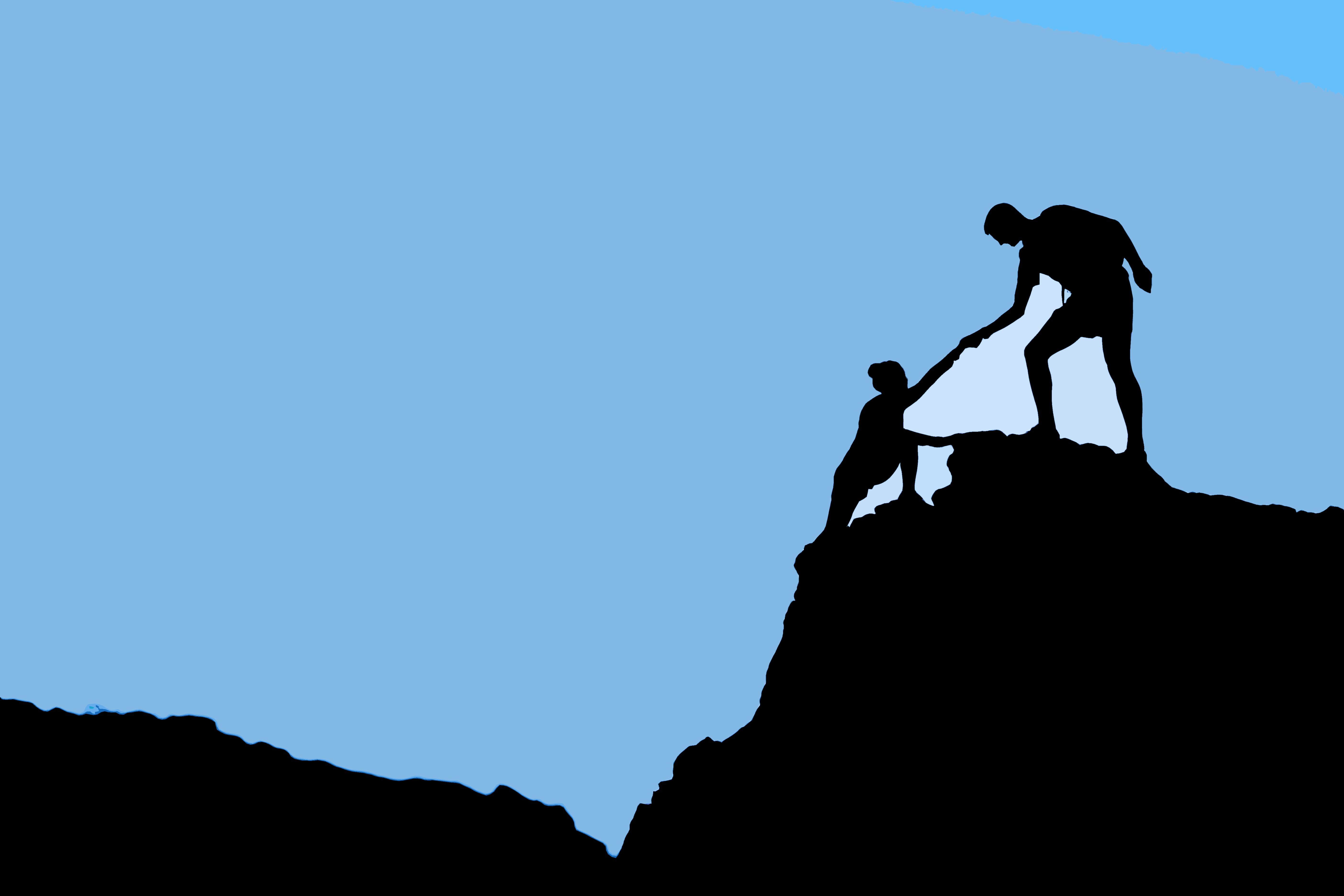 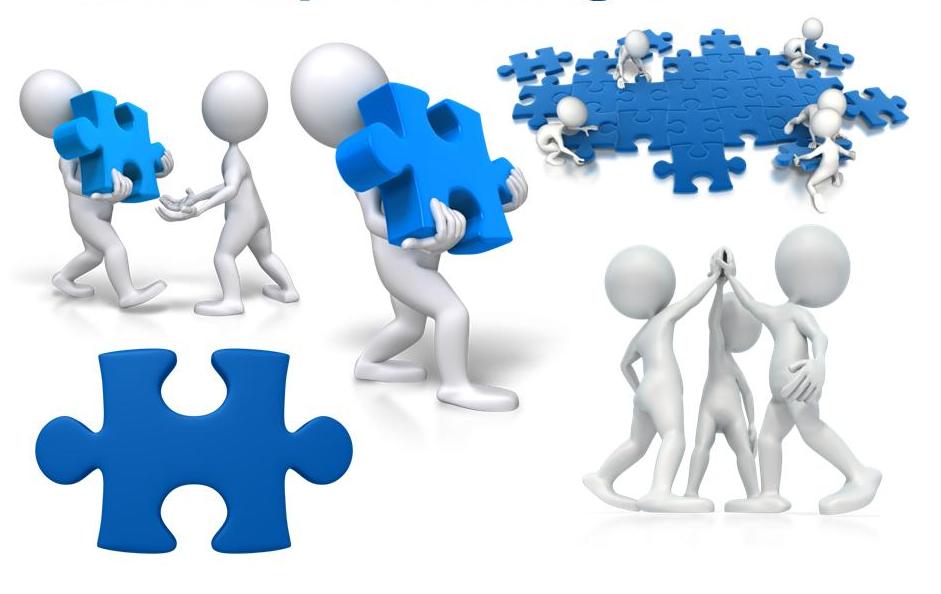 Oktatási módszerek, tanítási stílusok
Csányi Tamás, Révész László (2015): A testnevelés tanításának didaktikai alapjai
Direkt stílusok – pedagógus központú
vezénylő, parancsoló
interaktív (differenciálás, adaptivitás)
állomásos (köredzéses)
önellenőrző tanulás (önértékelő lap)
Indirekt stílusok – tanulóközpontú
társtanítás (pl. torna mozgások)
kooperatív tanulás (pl. táncok)
felfedező tanulás (taktikai gondolkodás)
tanuló által tervezett tanulás (pl. szertorna gyakorlat, bemelegítés)
A tanítási stílusok egyenrangúak, eredményességük az alkalmazáson, a tanulócsoporthoz történő illesztésén múlik
Döntően befolyásolja: - a tananyag jellege,
 			       - a tanulók előképzettsége, felelősségtudatuk szintje
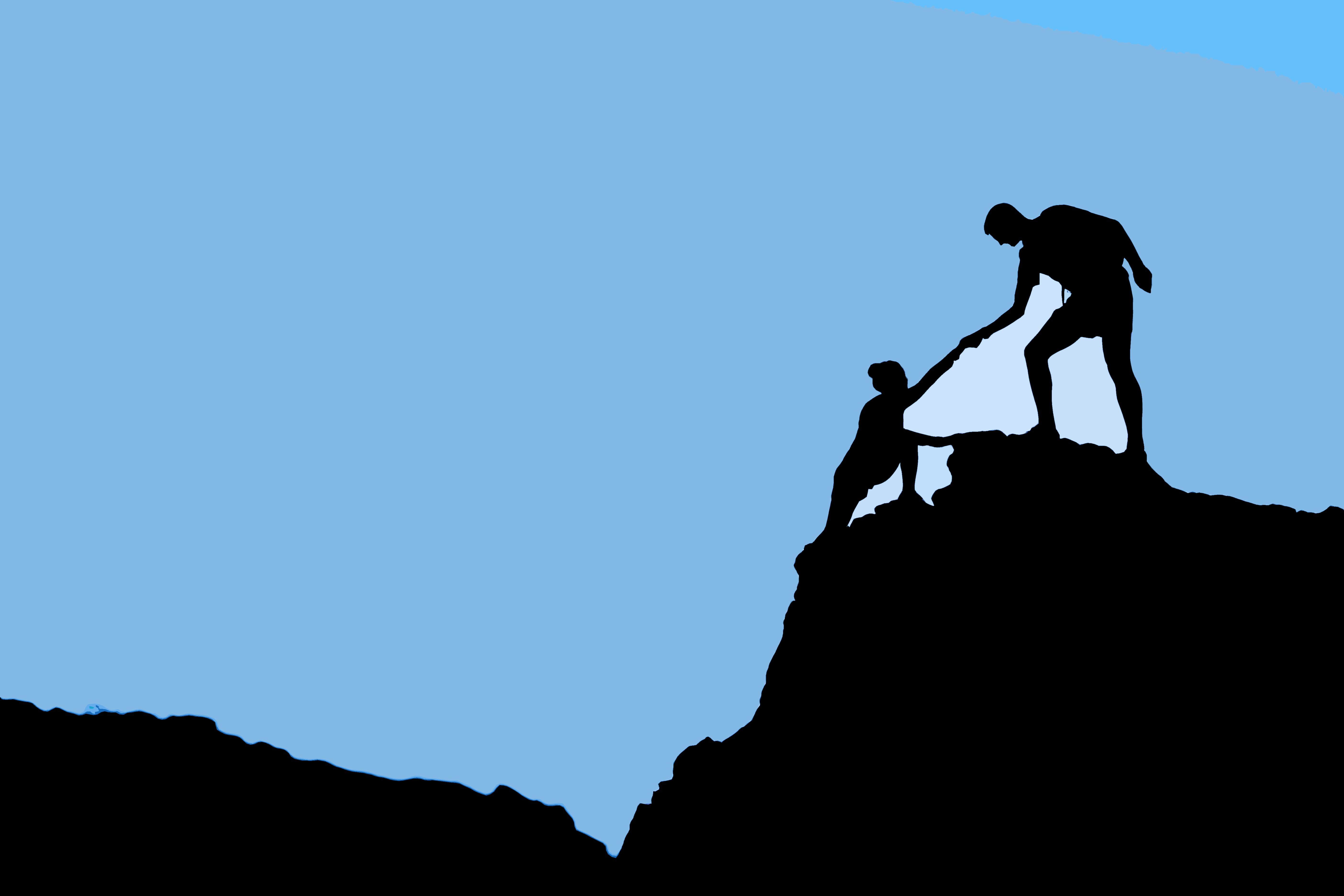 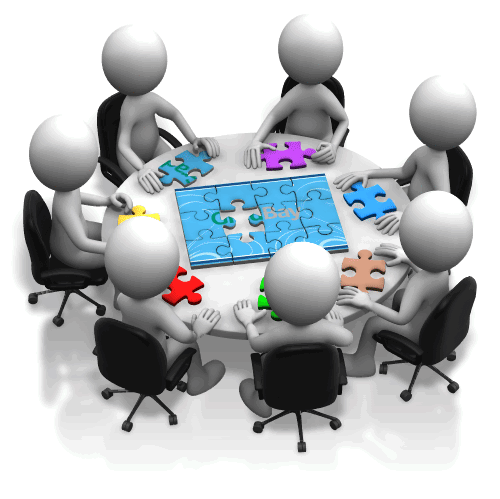 A tanóra értékelése
Önreflexió: a tanárjelölt értékeli saját óráját a kitűzött célok megvalósításáról
A hallgató társak értékelnek a megfigyelési szempontok alapján
Szakvezető tanár és a szakmódszertani oktató értékelése
Kiemelt szempontok:
a szakmai igényességgel elkészített óraterv 
a célkitűzések megvalósítása
a tanári szerepvállalás (aktivitás, motiválás, irányítás, nevelési szituációkra reagálás)
pozitív tanulási környezet megteremtése, kreativitás, differenciálás
tanulói aktivitás-intenzitás meghatározó jellege
újszerű szakmai módszerek, eszközök alkalmazása
személyre szabott értékelések, visszacsatolások
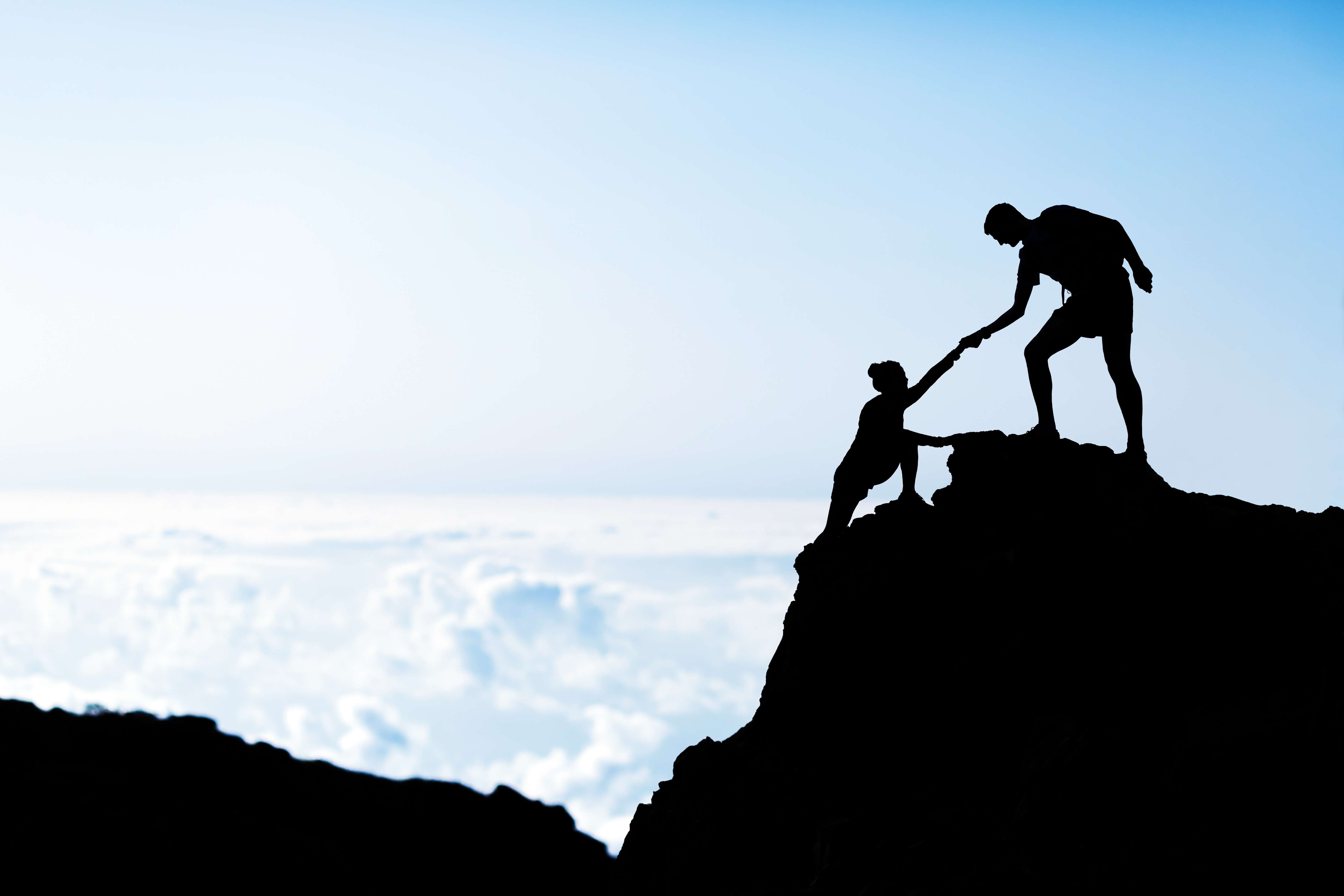 Köszönöm a megtisztelő figyelmet!